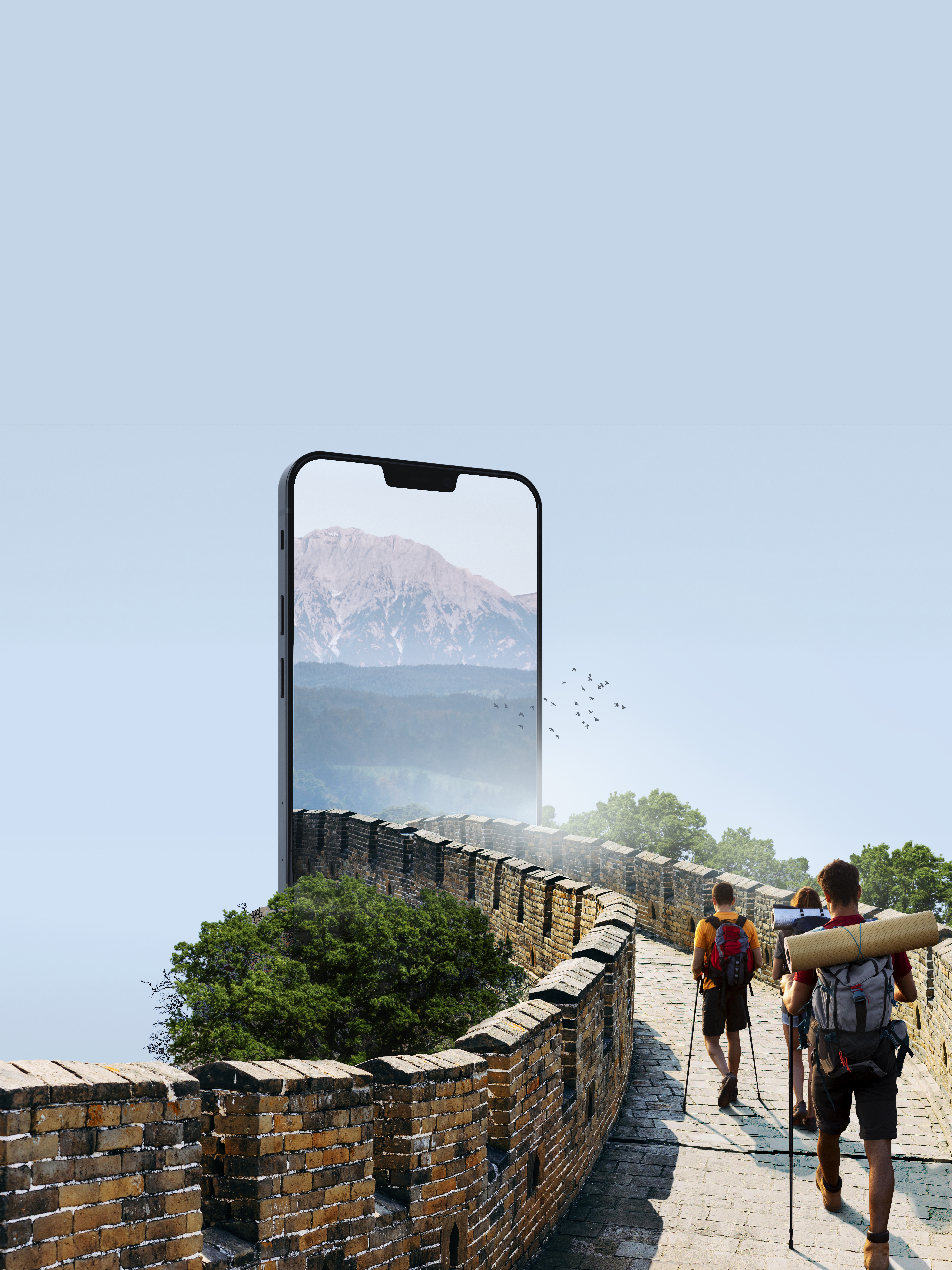 Виртуальные экскурсии по гостинице, которые воздействуют на все органы чувств
Студент Митиненко Варвара Алексеевна , гр. ИТ22-03БГР
Студент Колпаков Никита Алексеевич, гр. ИТ22-03БГР
Руководитель: канд. техн. наук, доцент                                                                         Тимофеева Анастасия Михайловна
ЦЕЛЬ И ЗАДАЧИ ПРОЕКТА
Целью данного проекта является разработка нового гостиничного продукта в виде виртуальной экскурсии по гостинице, в ходе которой, клиенты могут не только визуально ознакомиться с гостиницей, но и пощупать, понюхать и услышать будущее место отдыха.
Задачи:
Описать проблему, сформулировать актуальность и новизну предлагаемой услуги.
Изучить инновационные продукты на рынке гостиничных услуг.
Разработать инновационный продукт, который позволит задействовать все органы чувств при виртуальной экскурсии в гостинице.
Оценить риски и планируемые суммы затрат.
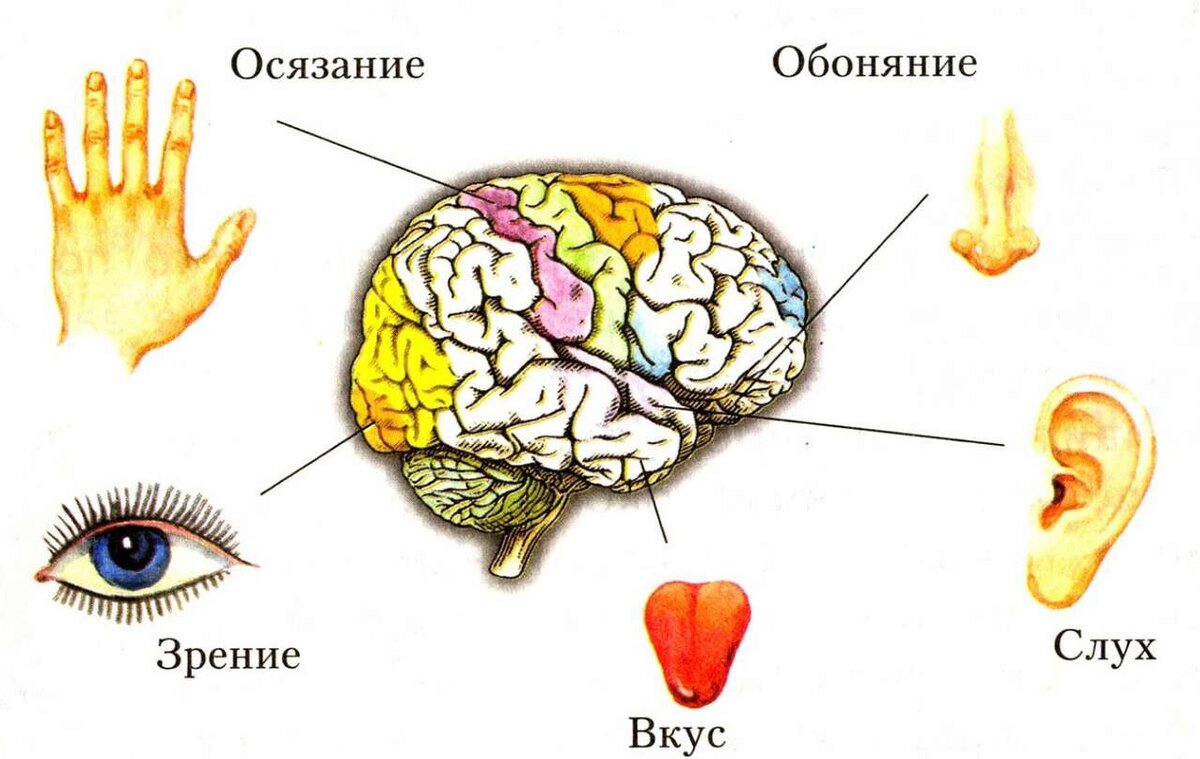 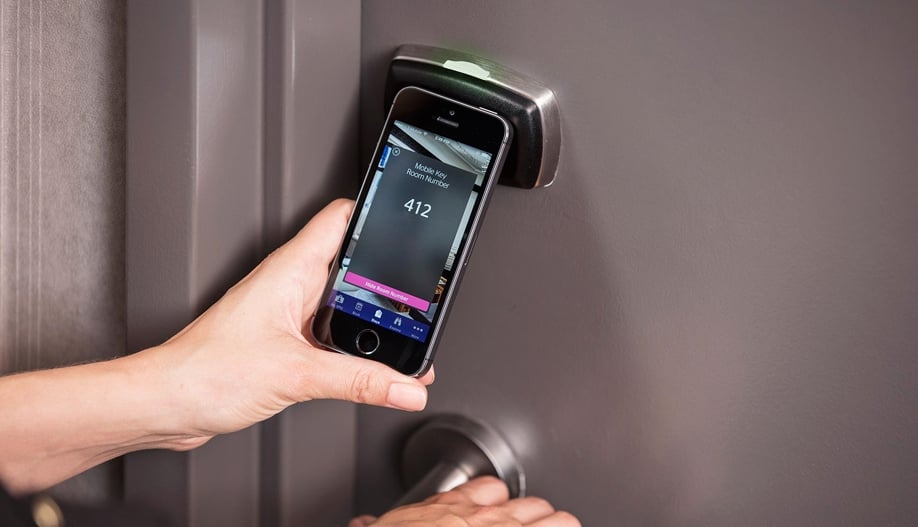 ПРОБЛЕМА И ЕЕ РЕШЕНИЕ
Постоянный рост количества потребителей гостиничных услуг не снижает актуальности задачи по формированию предложения новых продуктов, туристы становятся все требовательнее, растет стремление к получению новых удобств, ощущений и впечатлений.
Инновации в гостиничной деятельности являются непременным условием повышения конкурентоспособности, увеличения объема потребления гостиничных услуг, достижения экономического успеха. А виртуальная реальность как раз выступает инновацией, благодаря которой конкурентоспособность той организации, которая внедрит это к себе, повысится.
Если гостиница создаст VR модель всех помещений и всех категорий номеров, то гости, предварительно виртуально «прогулявшись» по гостинице, сделают выбор в сторону данной гостиницы, ведь более подробно и визуально понимают куда приедут.
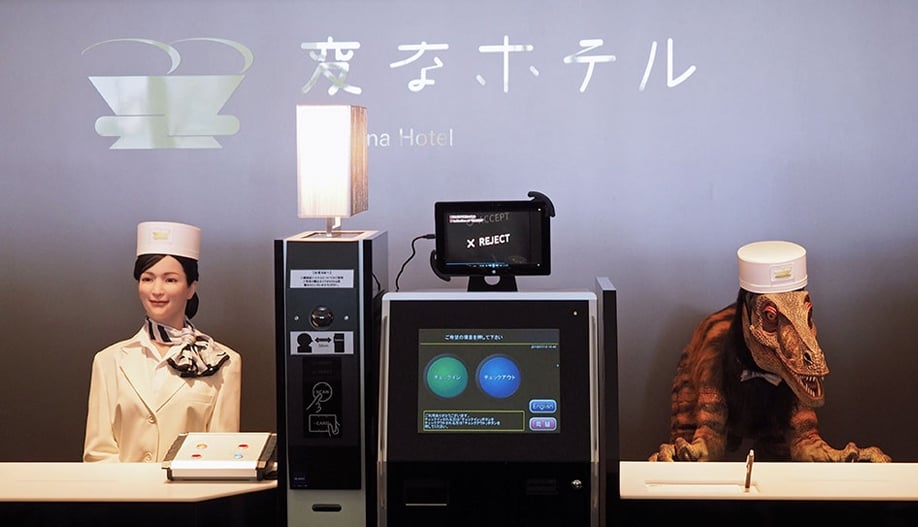 АКТУАЛЬНОСТЬ
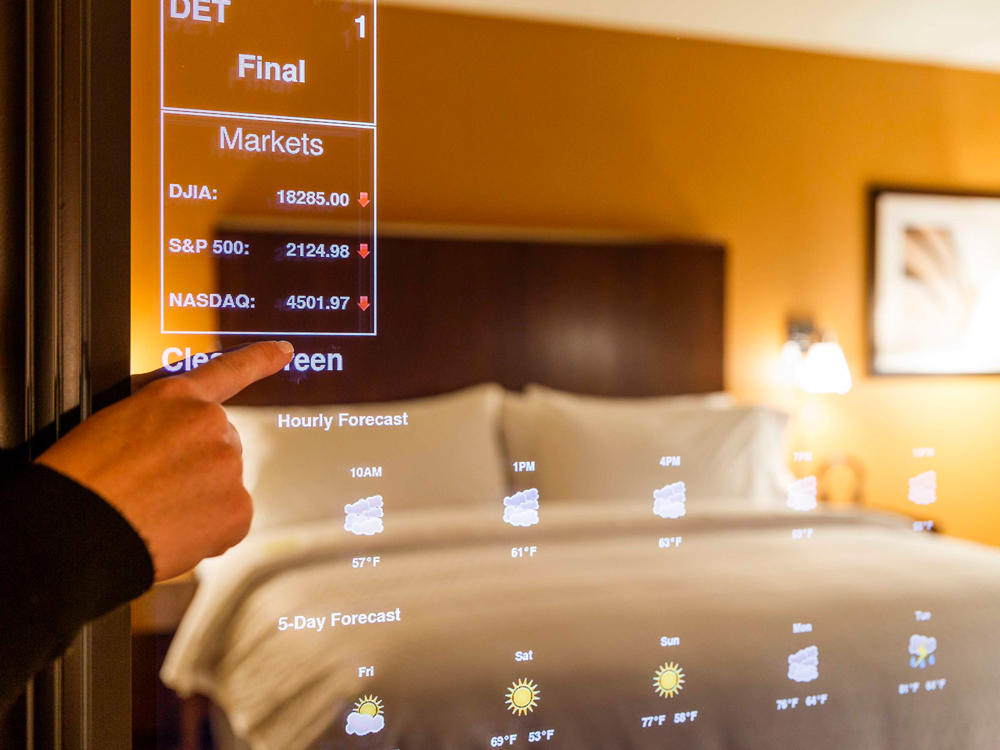 Активное развитие внутреннего туризма.
Необходимо выделяться на рынке гостиничных услуг за счет предложения инновационных продуктов.
Люди ценят свое время, подобный продукт поможет заранее подробно изучить место своего размещения и будет очень актуален.
АНАЛИЗ РЫНКА ИННОВАЦИОННЫХ ГОСТИНИЧНЫХ УСЛУГ
1.
Некоторые гостиницы предоставляют услугу виртуального тура по гостинице, но в нем ознакомиться с помещениями и услугами можно только визуально.
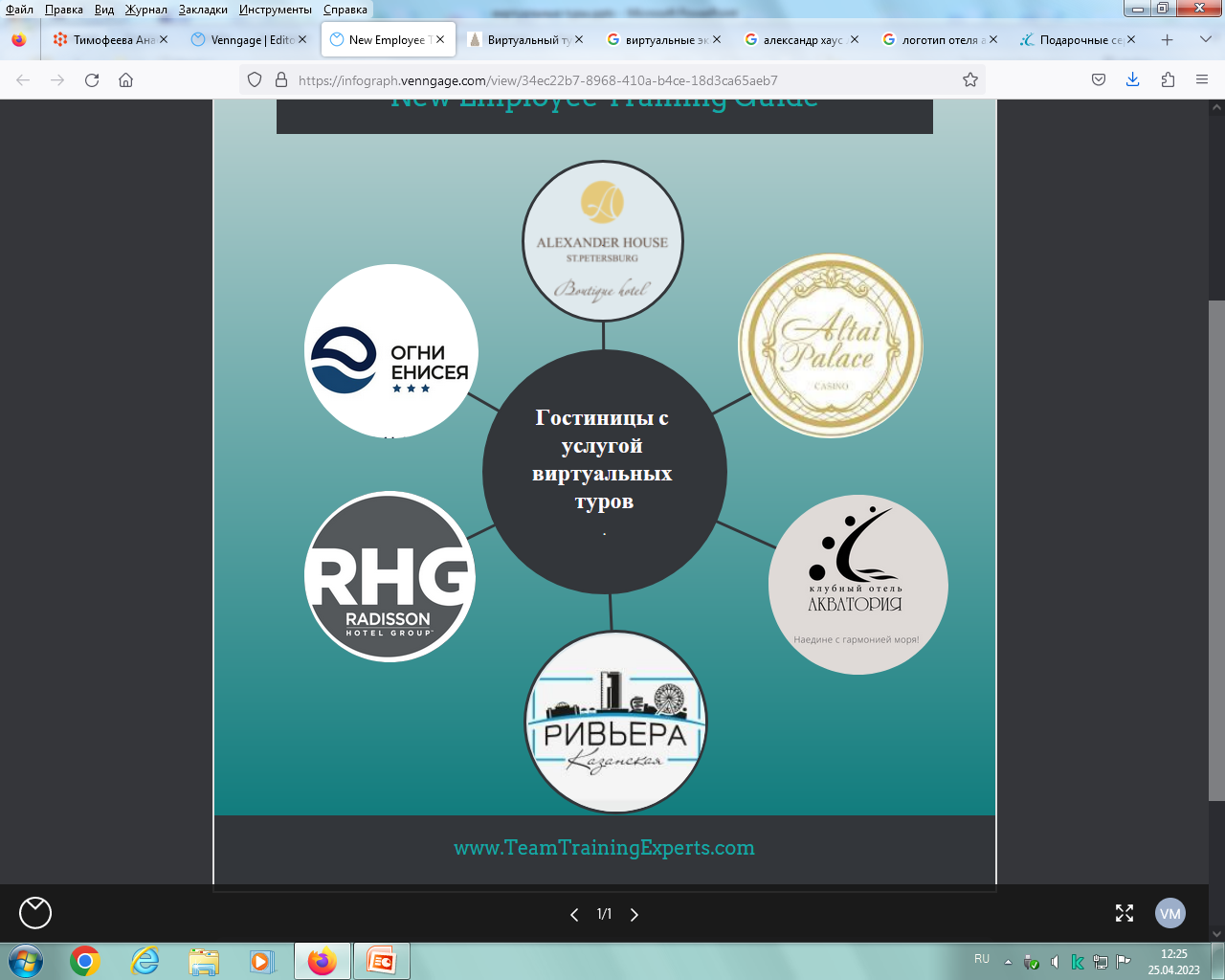 Технологии проекции различных качеств используются в разных сферах услуг, но обычно они нацелены только на один из пяти существующих органов чувств.
2.
Подробное описание продукта
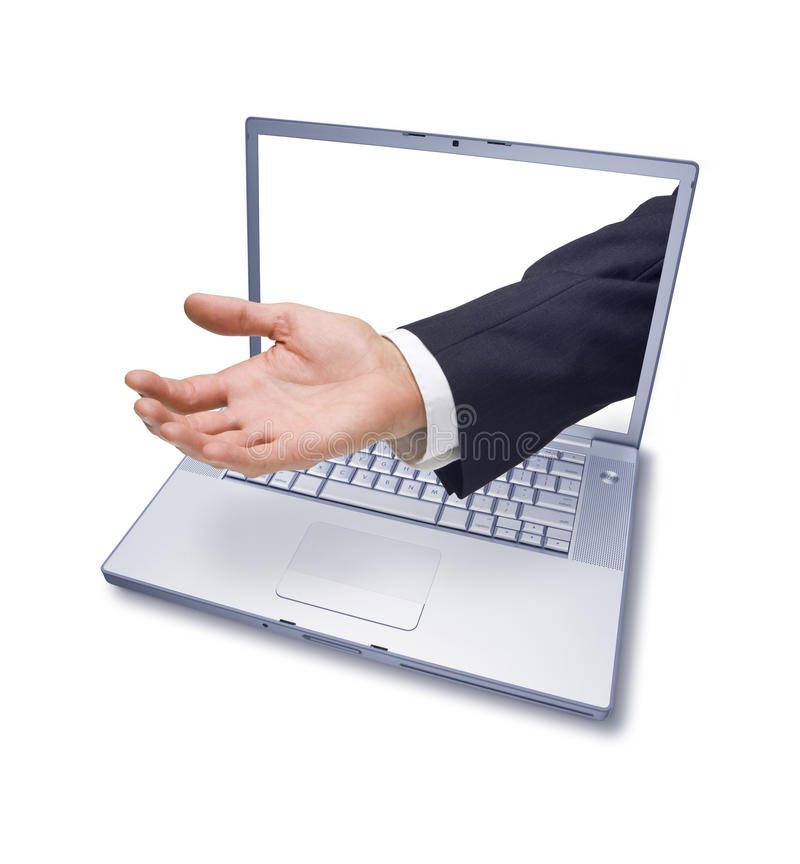 Виртуальная экскурсия по гостинице – отличный способ для клиентов чтобы сделать более оптимальный для них выбор среды ряда гостинец. 
Для ознакомления будет представлена сшитая комбинация панорам с функцией перехода от одной объемной фотографии к другой, которая уже существует. Не только глазами можно будет ознакомиться с гостиницей, также будет добавлена функция, благодаря которой клиенты через экраны своих мониторов смогут услышать звуки и запахи  в разных частях гостиницы, ведь для многих это особенно важно.  Также можно будет потрогать различные элементы мебели, например, опробовать матрас на мягкость.
Реализация продукта
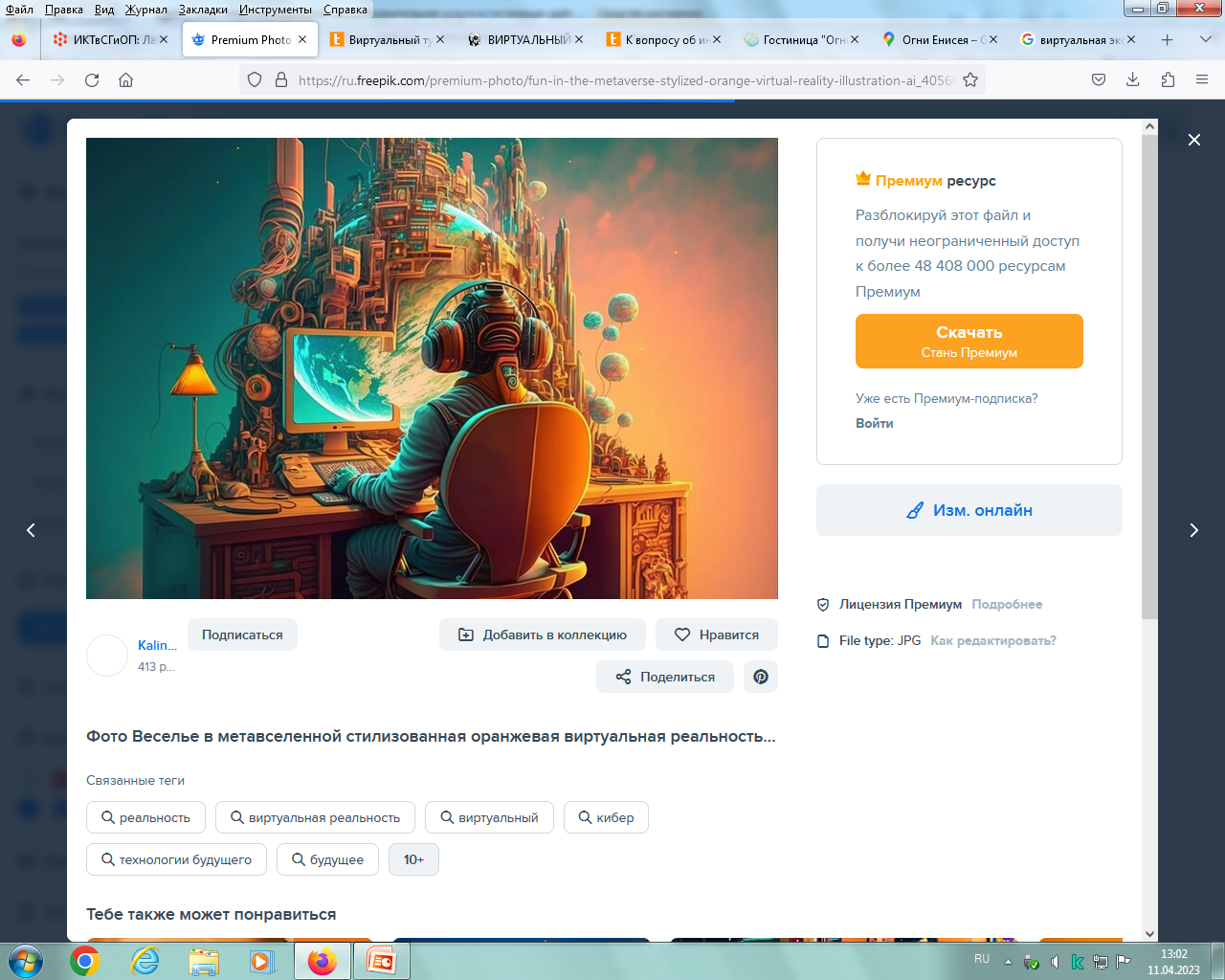 Для реализации данного продукта необходимо оборудование, которое может дистанционно передавать свойства предметов, рассчитанные на органы чувств. Но в настоящее время таких возможностей нет, так как данное оборудование еще на этапе разработки.  Поэтому эта идея нацелена на будущее, когда нужное оборудование будет изобретено. 
С таким быстрым техническим и IT  развитием в мире,  считаем, что реализация такого продукта уже не за горами.
Возможные
 риски
Недостаток средств
Нужное оборудования так и не будет создано
Так как данная сфера развита не настолько сильно, как необходимо для реализации данного продукта, есть вероятный риск не успеть уложиться в сроки реализации.
Риск того, что появятся незапланированные издержки, на которые бюджет проекта не будет рассчитан.
Недостаток информации у гостей
Неудовлетворительный результат
Не стоит исключать того факта, что с мире по сей день существуют противники технологического прогресса во всех его проявлениях, что может вызвать недоверие по отношению к данному продукту.
Даже если проект будет осуществлен, не стоит исключать риск того, что финальный продукт может не соответствовать требованиям качества (наличие сбоев в работе продукта).
ПЛАНИРУЕМЫЕ ЗАТРАТЫ
Заключение
В результате хочется сказать, что данный продукт очень перспективен, но так как он требует специального оборудования и профессионально обученного персонала, его реализация возможна в будущем когда технический прогресс выйдет на новый уровень. 

В результате реализации проекта появятся новые должности сотрудников гостиницы, такие как: дизайнеры новой дополнительной реальности территории,  разработчик интеллектуальных туристических систем и консьерж робототехники.
Благодарим за внимание!